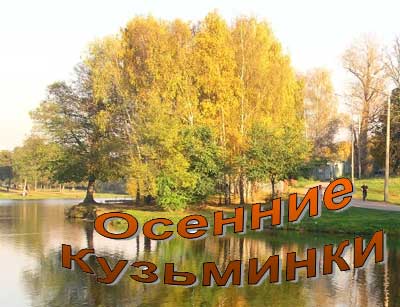 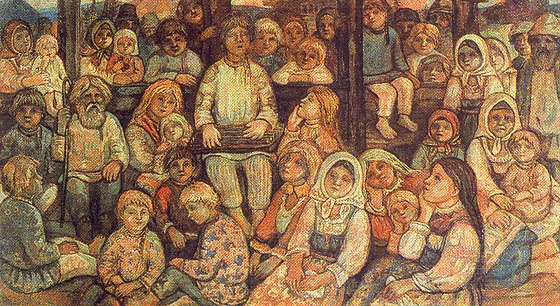 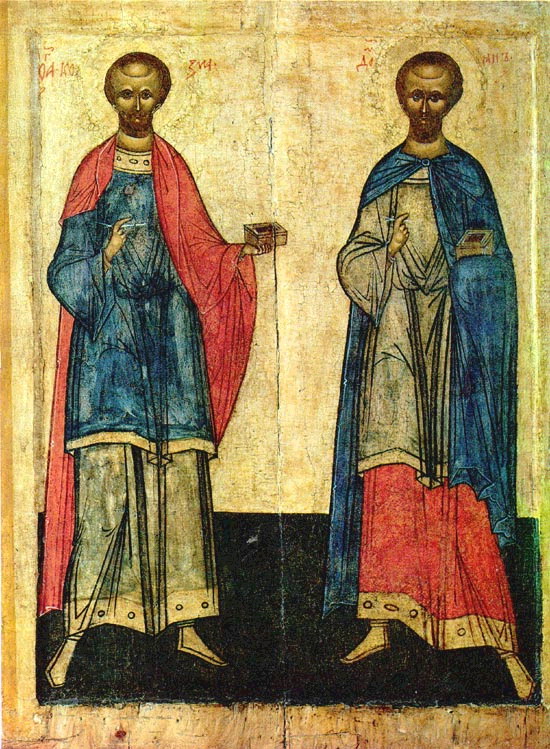 Святые угодники:

Козьма и Дамиан
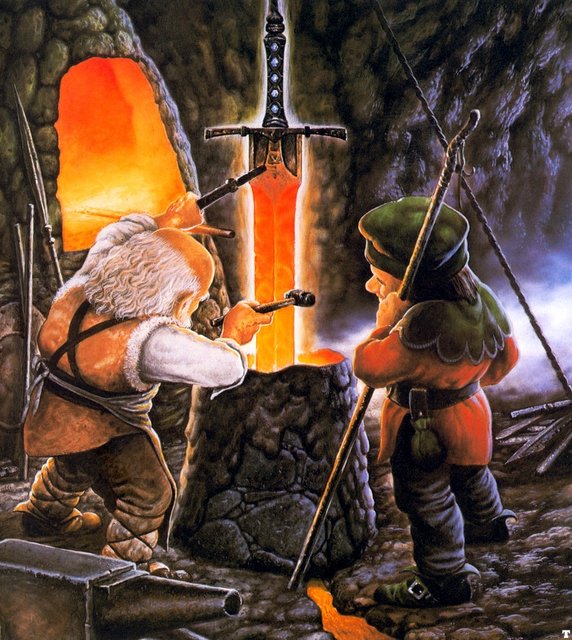 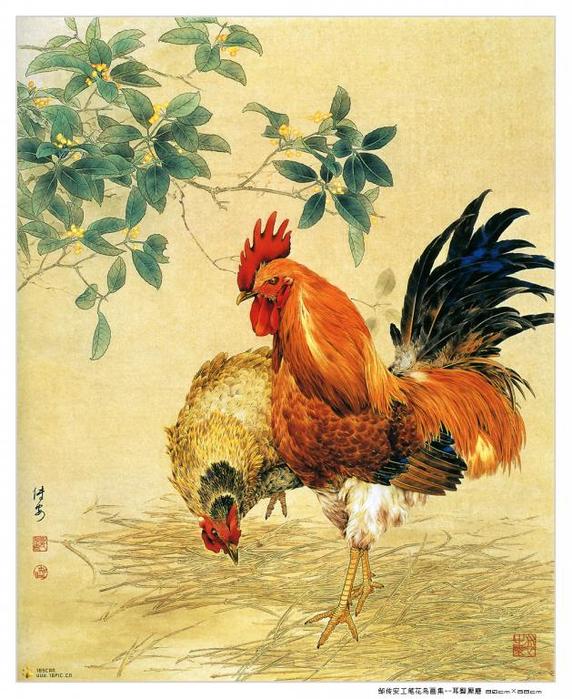 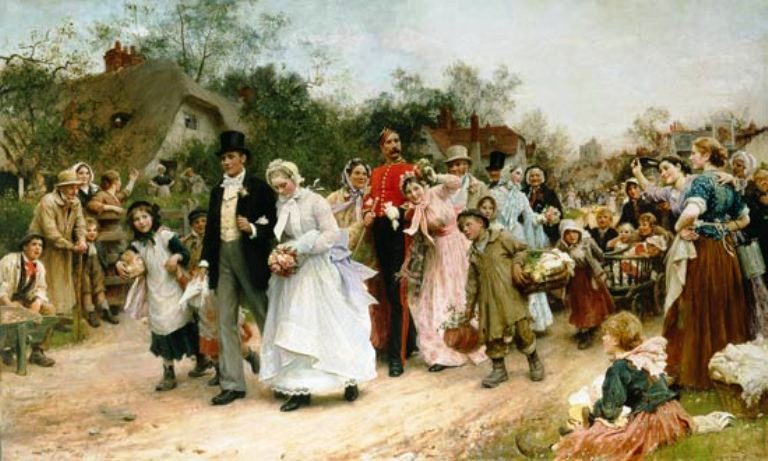 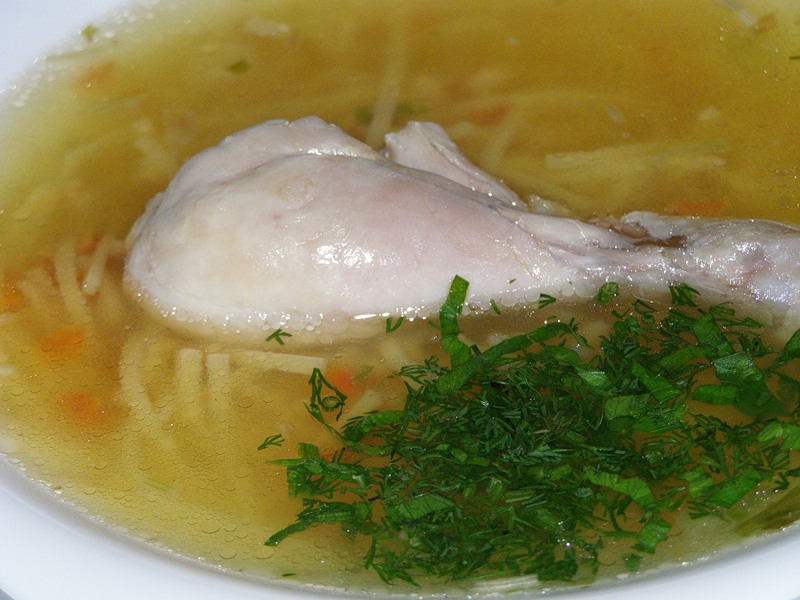 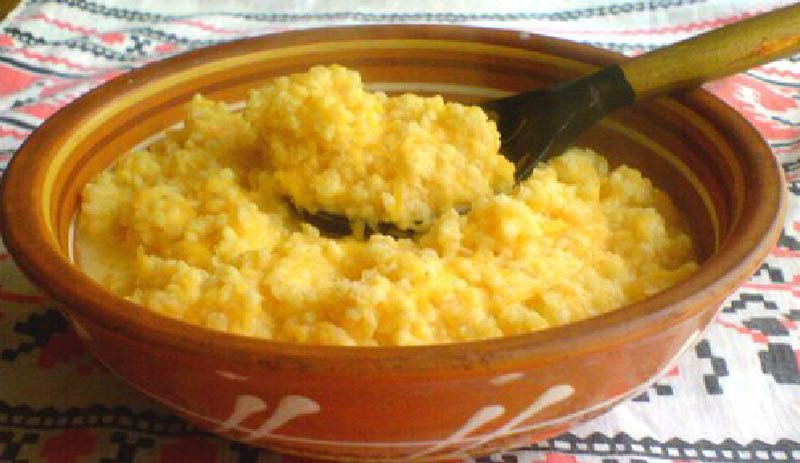 Крестьянская каша
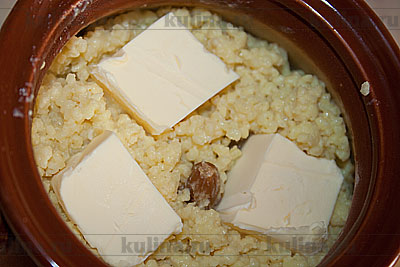 Царская каша
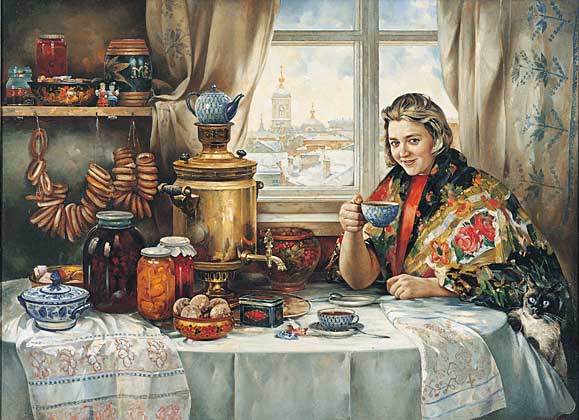 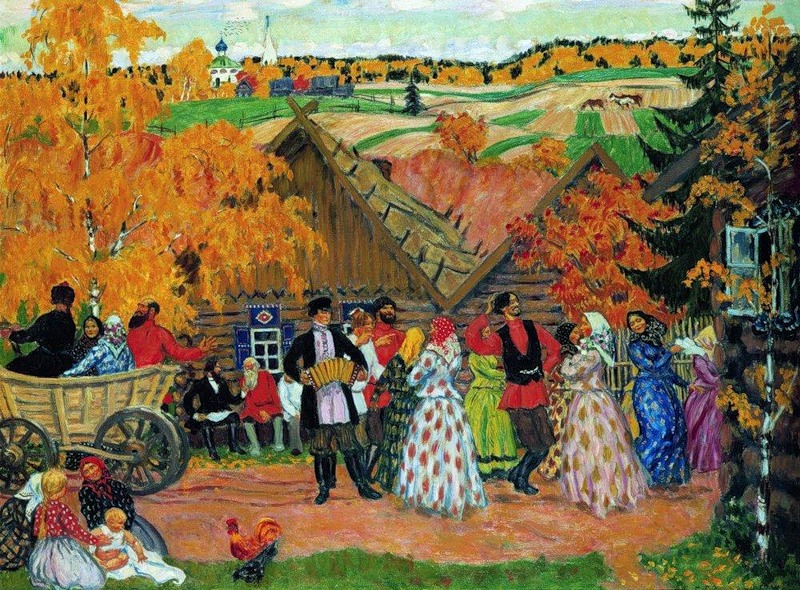 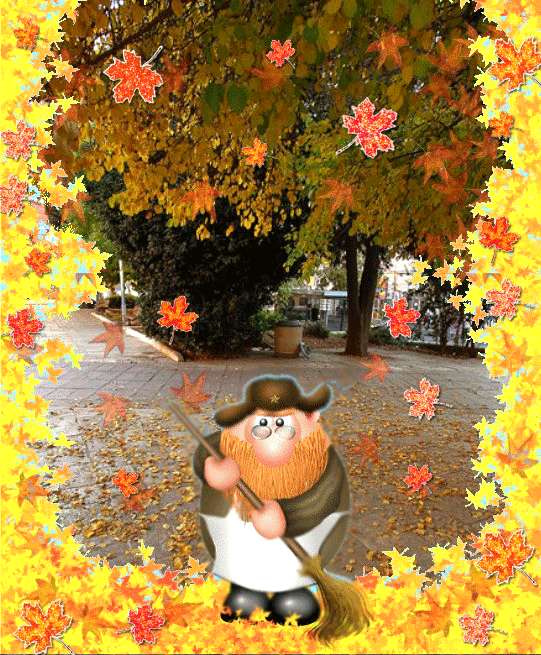 Приметы
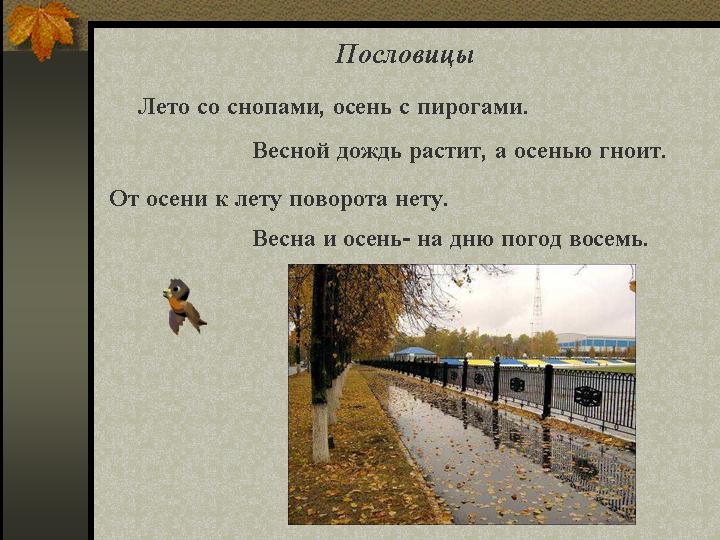 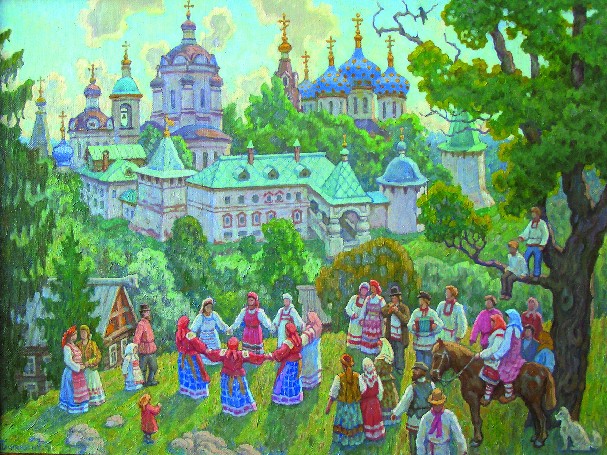 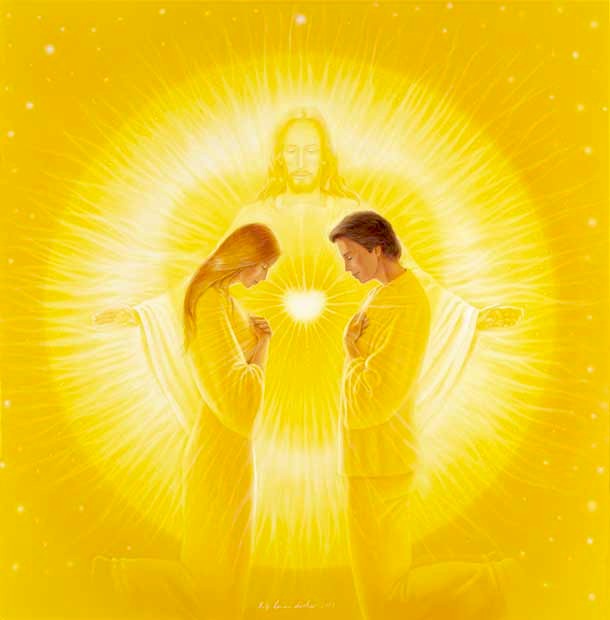 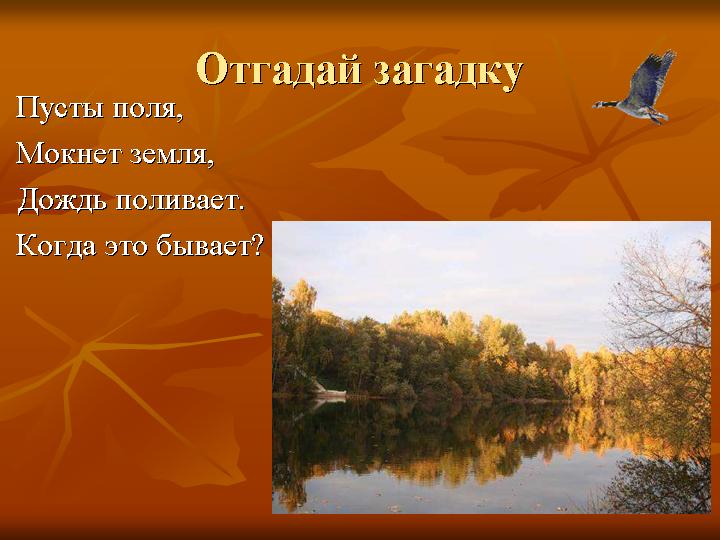 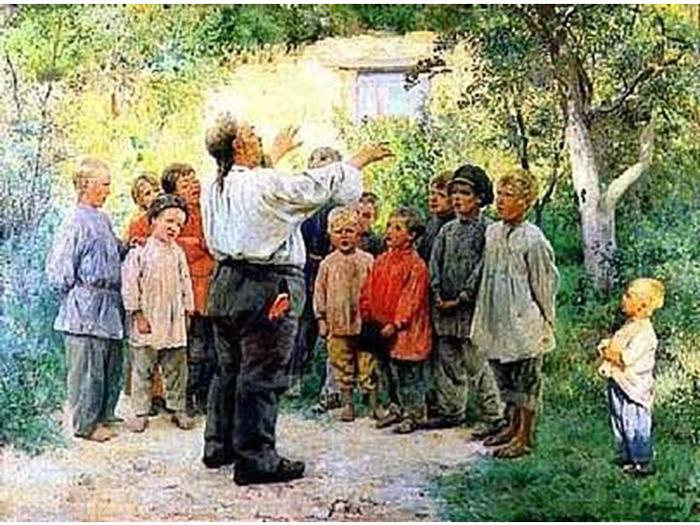 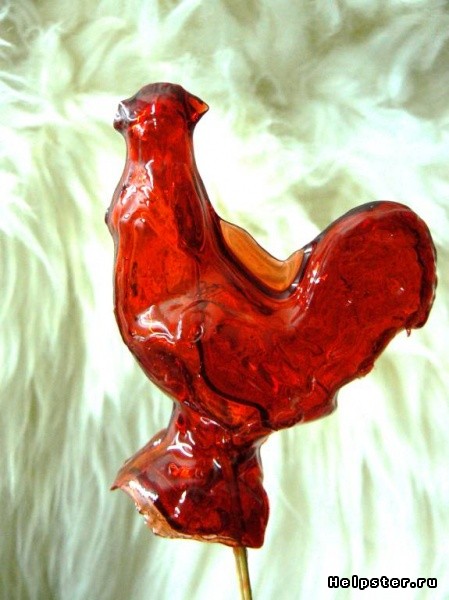 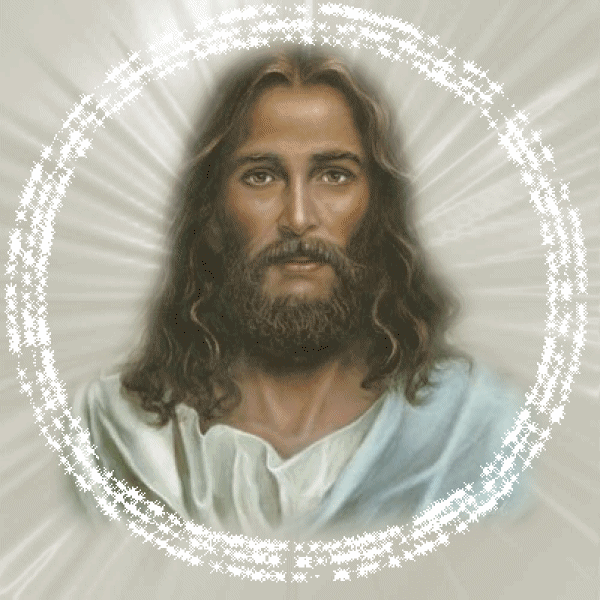 Храни нас, Бог!
Составитель:
Фёдорова Елена Владимировна,
учитель начальных классов МОУ «СОШ №9»,
руководитель РМО КР
I квалификационная категория